Артикуляционная гимнастика
Для звука [Л]
Выполнять перед зеркалом
Часики    В течение 30 сек.
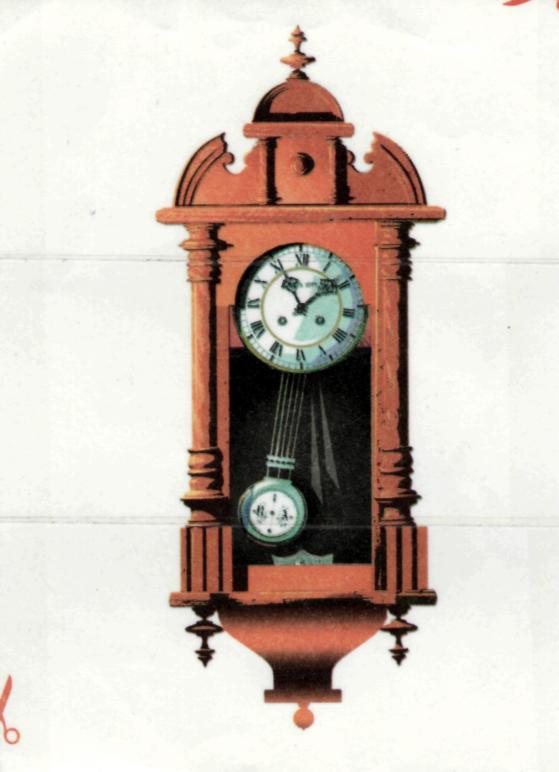 Качели    В течение 30 сек.
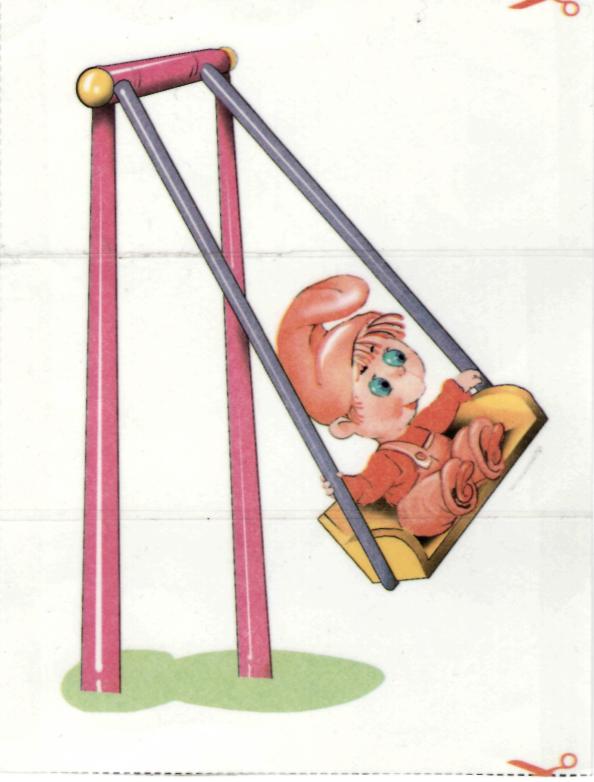 Чистим верхние и нижние зубки     В течение 1 мин. (следить, чтобы язык проходил четко за зубами)
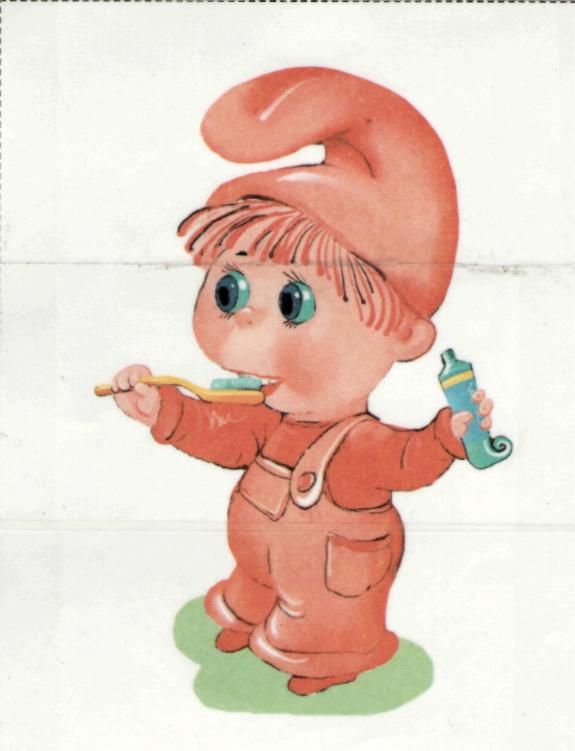 Катушка    В течение 1 мин. (язык загибаем то за нижние, то за верхние зубы)
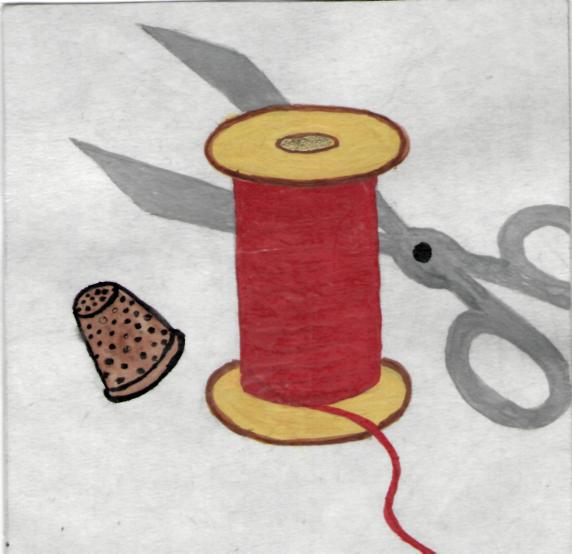 Ступеньки    В течение 1 мин. (на счет: 1-язык на верхнюю губу, 2-на верхние зубы, 3-на потолочек)
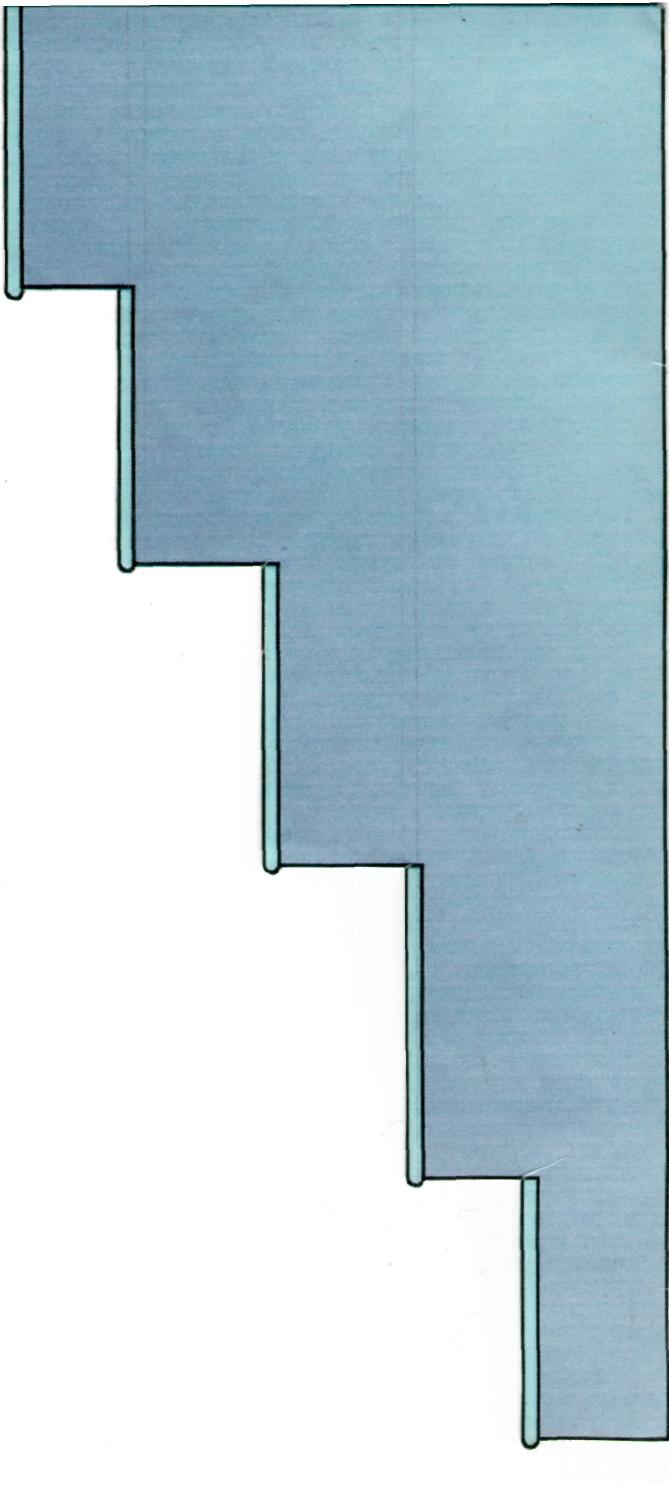 Маляр    в течение 30 сек. (Рот открыт, языком водить по потолочку, вперед-назад)
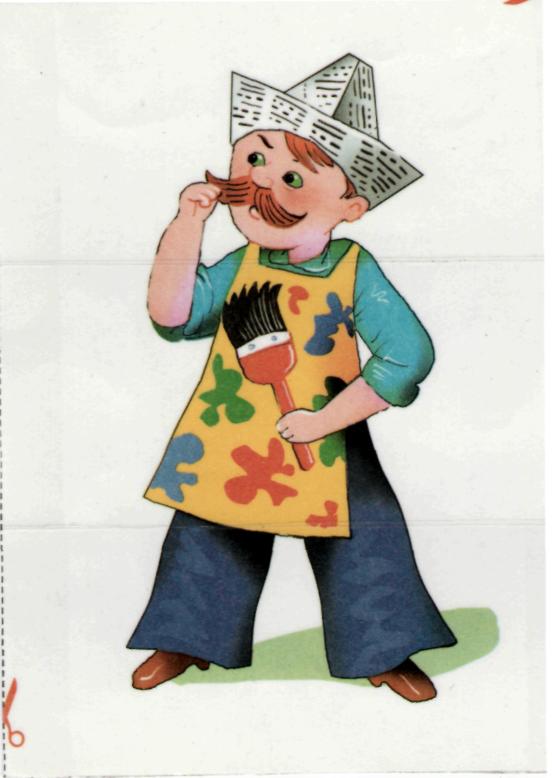 парус    (Рот открыт, язык упереть за верхние зубы, удерживать под счет до 10/ 5 раз)
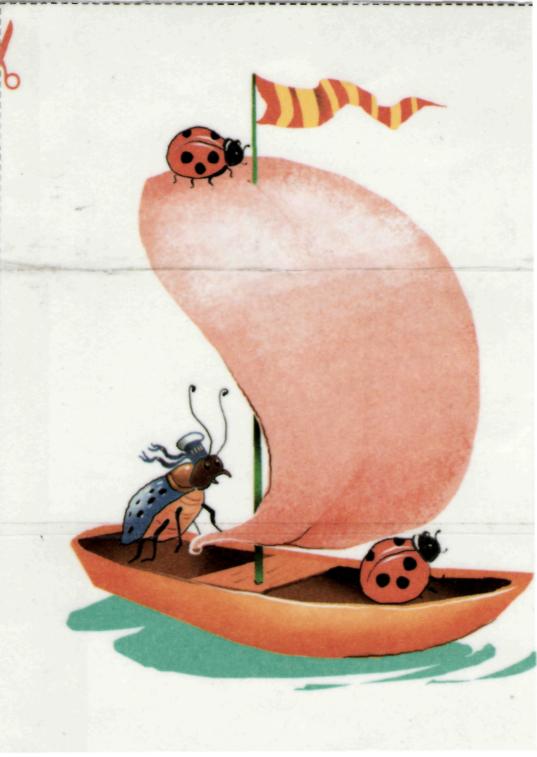